1
2
E-mail autor 1
E-mail autor 2
E-mail autor 3
E-mail autor 4
E-mail autor 5
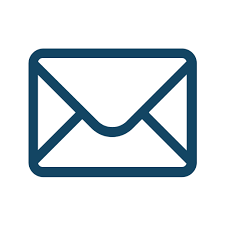 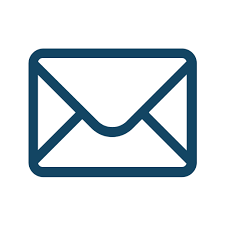 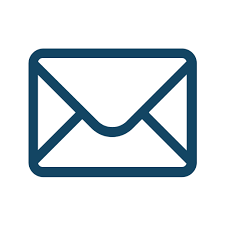 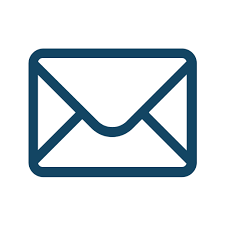 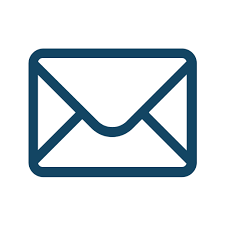 3